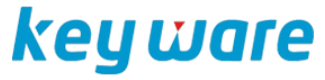 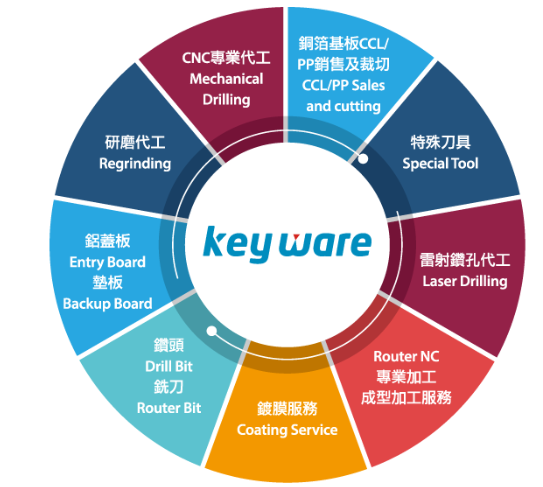 KEY WARE ELECTRONICS CO., LTD.

5498.TW
Investor Relations Presentation2024Q2 & H1Date：2024/8/22
1
Safe Harbor Notice
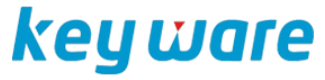 The information contained in this presentation, including all forward-looking statements, is subject to change without notice, whether as a result of new information, future events or otherwise, and KEY WARE ELECTRONICS CO., LTD. (the “Company”) undertakes no obligation to update or revise the information contained in this presentation. 

Actual results may differ materially from those expressed or implied in these forward-looking statements, and no representation or warranty, either expressed or implied, is provided in relation to the accuracy, completeness or reliability of the information contained herein, nor is the information intended to be a complete statement of the Company, markets or developments referred to in this presentation.
2
MAIN POINTS
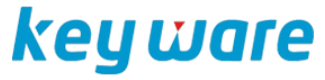 1
3
2
4
3
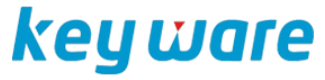 Consolidated Income Statement – by Quarterly
4
Financial statements were prepared in accordance with TIFRS on a consolidated basis.
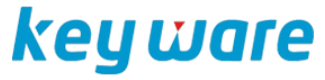 Consolidated Income Statement – Cumulative
Financial statements were prepared in accordance with TIFRS on a consolidated basis.
5
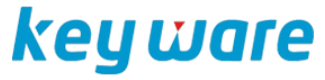 Consolidated Balance Sheet
The accompanying notes are an integral part of these consolidated financial statements.
* Notes & Accounts receivables include Notes receivables, Accounts receivables, Accounts receivable-related parties.
**Total Loans include Short-term loans, Short-term notes and bills payable, Long-term liabilities with a maturity of less than one year, Long-term loans.
6
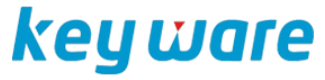 Consolidated Cash Flow
Financial statements were prepared in accordance with TIFRS on a consolidated basis.
* Free Cash Flow is net Cash from Operating Activities less Capital Expenditures.
7
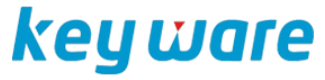 Revenue Breakdown by Division – by Quarterly
NT$ million
Y23-Q2
Y24-Q2
Drilling Service & CCL Revenue
↑ ↑ ↑
8
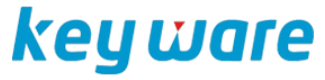 Revenue Structure – Cumulative
NT$ million
Y23-H1
Y24-H1
9
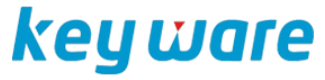 Operational Overview
Key Ware's Q2 Revenue: The revenue for the second quarter was NT$315 million, a 21% increase compared to the previous quarter (NT$261 million) and a 29% increase compared to the same period last year (NT$244 million). The cumulative revenue for the first half of the year was NT$576 million, a 17% increase compared to the same period last year (NT$493 million). The cumulative net profit after tax for the first half of the year was NT$8.92 million.

Market Conditions in the First Half of 2024: The market trends from earlier in the year continued, with demand for consumer electronics and communication products remaining weak. The market focus is still on AI server-related products and automotive boards, driving strong demand for high-end multilayer boards. Key Ware seized key opportunities with important customers, which drove overall operational growth and significantly reduced losses.
10
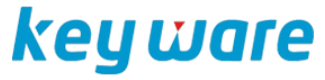 Operational Overview
Outlook for the Second Half of 2024: Although there are still negative factors such as slow economic recovery and international instability, Key Ware remains cautiously optimistic about the second half of the year. The company expects double-digit growth in both revenue and operating profit, driven by its focus on AI-related products, electric vehicles, and satellite communication, which are key areas for the company and its customers.
11
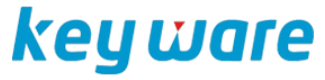 Hubei Laserware Laser Technology Co., Ltd.

．Primary Customers: Taiwan-funded board factories

．Planned Factory Location: Huangjinshan Industrial                                      　　   Park (Huangshi), Hubei, China

．Expected Progress: Complete factory construction                                     and start production in Y24Q3

．Main Business: Drilling Service
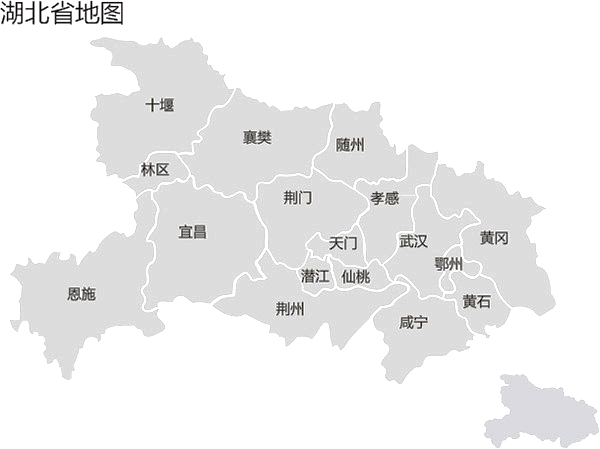 12
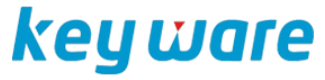 Key Ware Electronics (Thailand) Co., Ltd.
    ．Target Customers: Taiwan-funded and Thai-funded board                                        factories

   ．Planned Factory Location: 304 Industrial Park, Prachinburi,                                                   Thailand

   ．Expected Progress (Phase 1): Factory construction in Y24Q3,                                                         start production in Y24Q4

   ．Main Business: Drill bit manufacturing, drilling service

   ．Future Development: Adjust Phase 2 expansion plan based                                          on customer service expansion plans                                         (expected timeline to begin in Y25Q2)
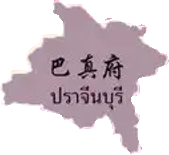 13
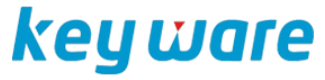 Drill
Drilling Service
25%-30%
20%-30%
Under the Existing Production Capacity, in the Second Half of 2024：
The Drill Bit Division plans to increase drill bit production capacity by an additional 25–30%.
The Drilling Division plans to expand equipment capacity by an additional 20–30%.
14
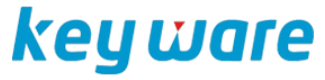 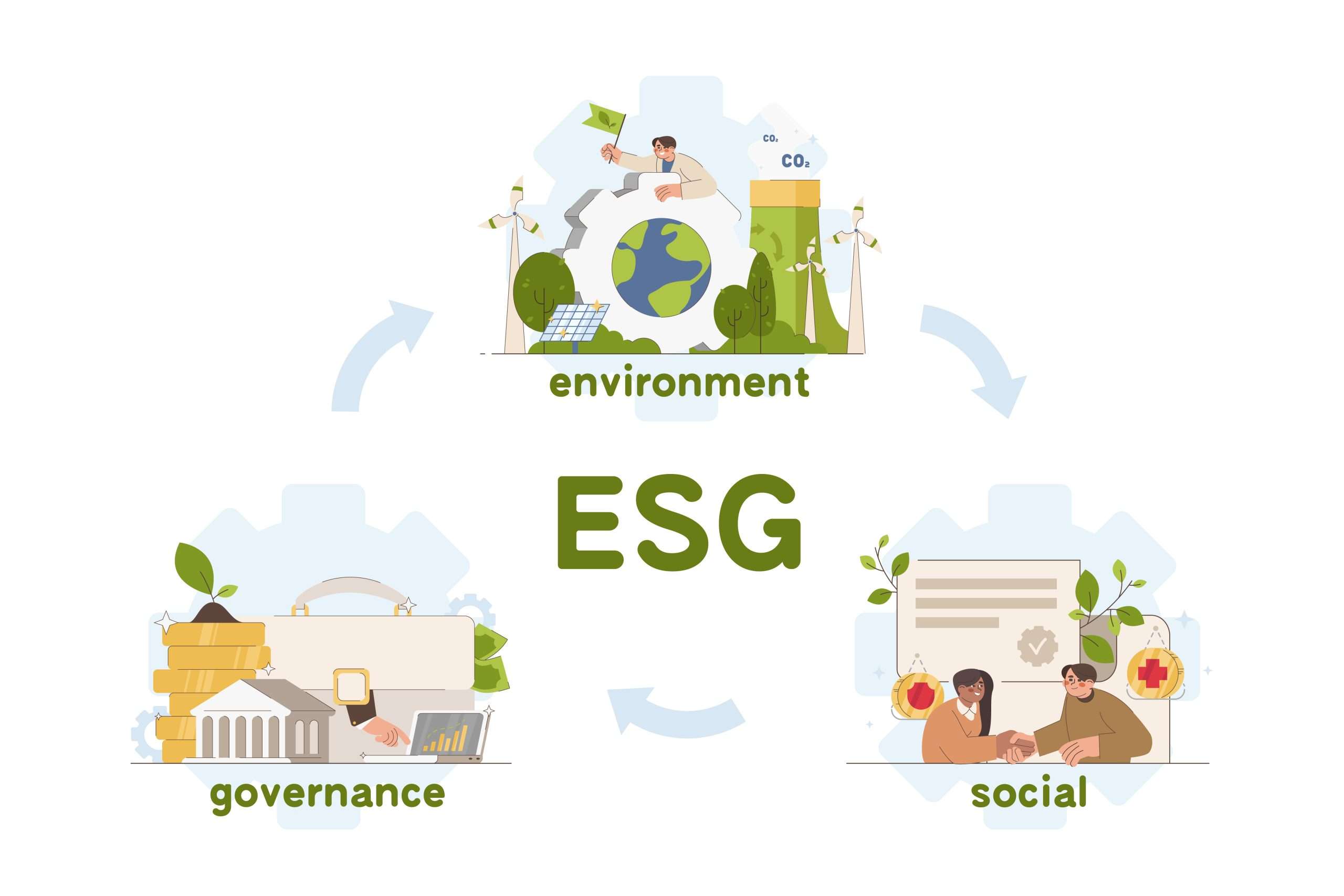 Timeline for Greenhouse Gas Inventory Report1、2024: Taiwan region inventory operation
2、2026: The Group’s inventory operation
3、2027: Taiwan region audit verification4、2028： The Group’s audit verification
15
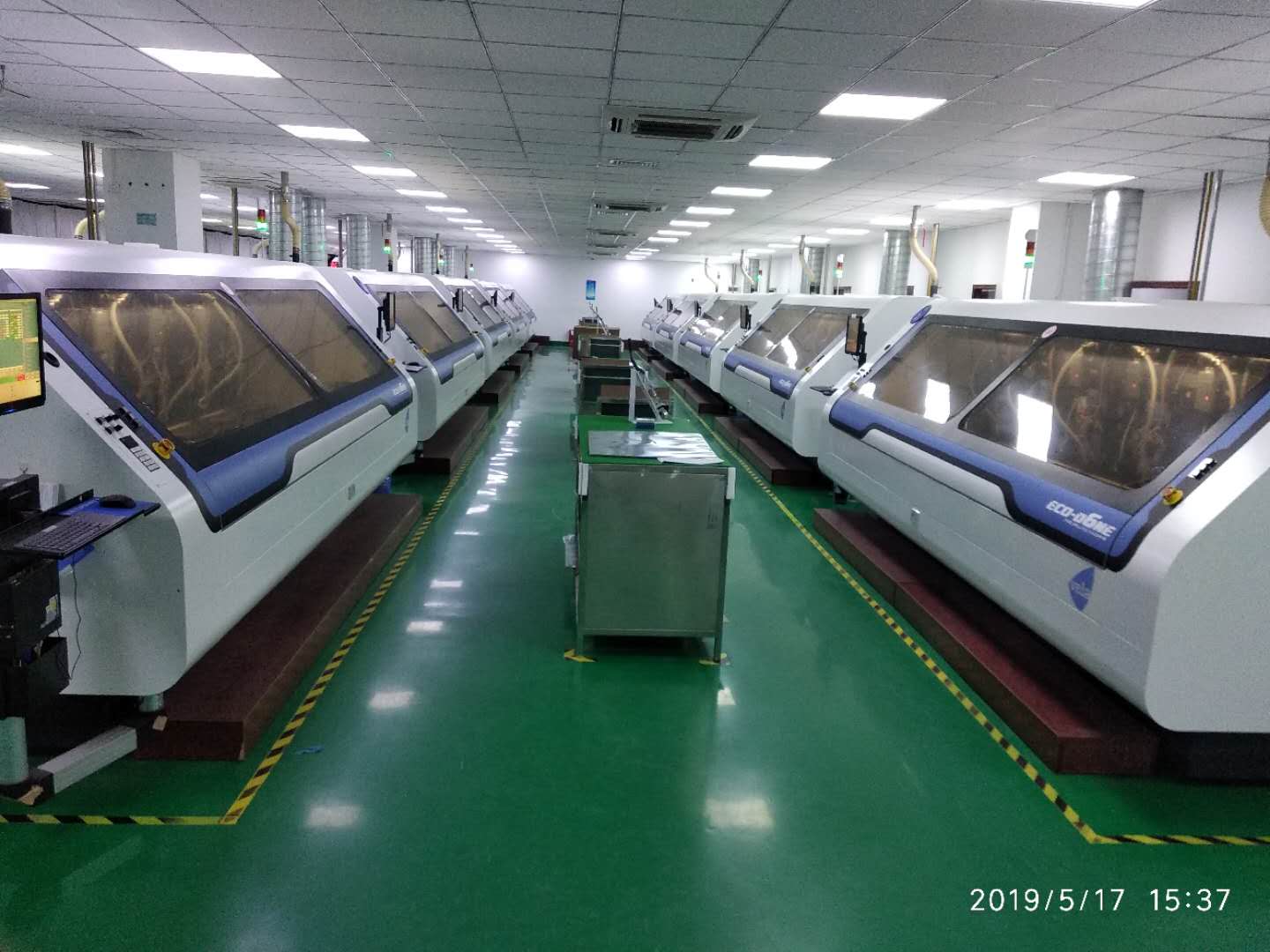 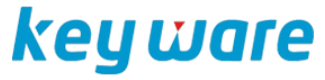 KEY WARE ELECTRONICS 
CO., LTD.
Investor Contacts：Sabrina Lee(C.F.O)
Tel：(03)366-0667 ext.188
For the further information, please visit our website at：https://www.key-ware.com.tw/
16